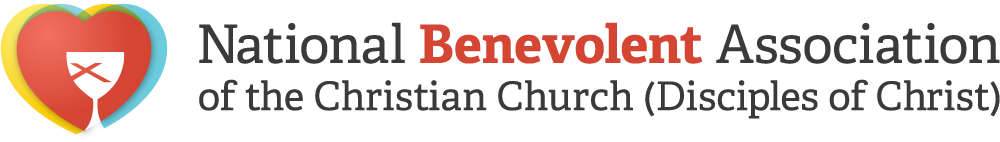 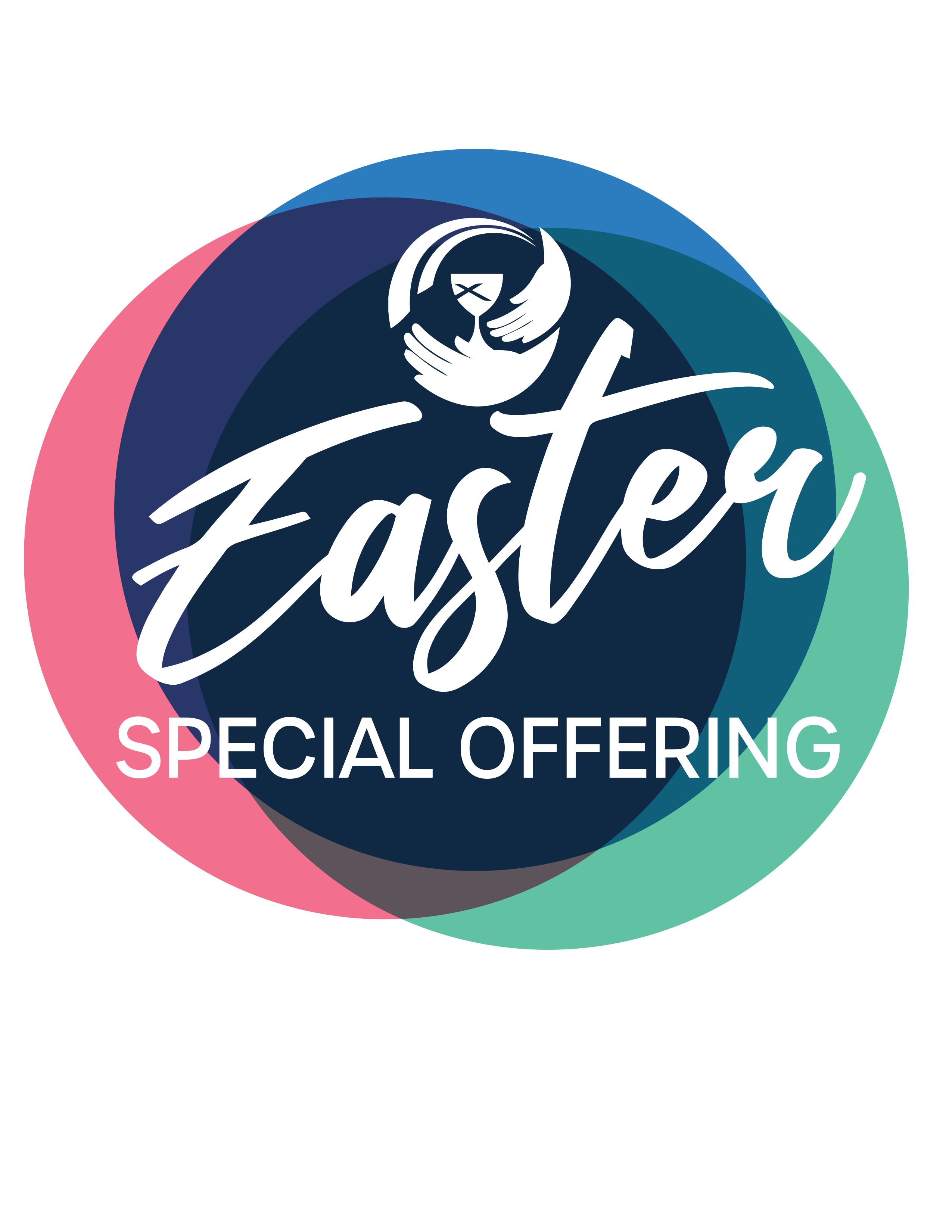 Thank you for your generous support of the Easter Special Offering!
The Easter Special Offering assists General Ministries, including the NBA. This funding supports our partnerships with Disciples health and social service ministries to create communities of compassion and care. Learn more about how the NBA partners with leaders, congregations, and nonprofit ministries at www.NBAcares.org.